Department of Roads and TransportPresentation to the Roads and Transport Portfolio Committee Responses to Questions on the 3rd Quarter for 2021/22 FY
10 March 2022
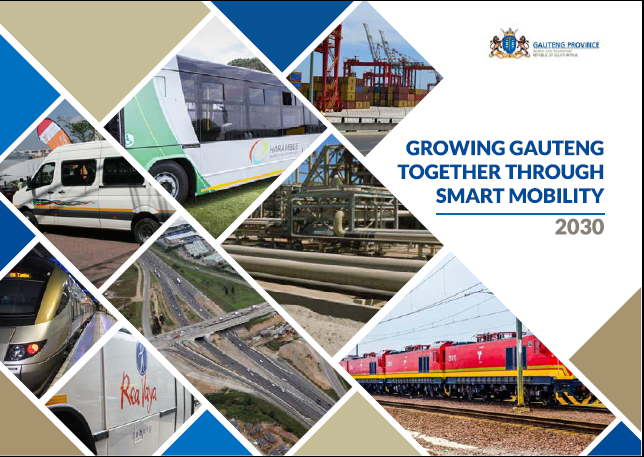 Responses to Committee Questions on the 3rd Quarter Report 2021/22FY
Q1. The Department should provide progress report on the delayed projects: K54 and K69 
The Department has approached City of Tshwane to assist with the relocation and was unsuccessful as the roads are still encroached. These encroachments has made it impossible for the contractors on two projects to have full access to the projects and to complete the works on time.
Responses to Committee Questions on the 3rd Quarter Report 2021/22FY
K54 
Project commencement date was 22 January 2018 with a construction duration of 30 Months. Project has received extension of time to 15 April 2022. Physical progress is at 76% and Time lapsed 88%. Contractor has terminated the contract on 21 January 2022. Reason for termination is that the Department was in breach of contract by continuing to fail to provide full access to site and also reducing the scope of works which is against GCC (General Conditions of Contract). 
Contractor de-established the site immediately after termination of project.
Department considered mutual termination of the project to avoid lengthy court processes.
Responses to Committee Questions on the 3rd Quarter Report 2021/22FY
K54 
Intervention by Office of the Premier has not yielded any progress on speeding up the relocation. Political intervention is required to assist in relocation of the road reserve invaders. 
The Department will need to go on-tender to complete the project only after the informal households are removed from the road reserve.
Responses to Committee Questions on the 3rd Quarter Report 2021/22FY
K69 
Project commencement date was 17 June 2019 with a construction duration of 24 Months. Project has received extension of time to 28 February 2022. Physical progress is at 63% with time lapsed 100%. 
Intervention by Office of the Premier has not yielded any progress on speeding up the relocation. Political intervention is required to assist in relocation of the road reserve invaders. If the informal households and boundary walls encroaching the road reserve are not addressed, K69 has a potential of not being completed like K54 and the contractor terminating the contract.
Responses to Committee Questions on the 3rd Quarter Report 2021/22FY
Q2. The Department should provide a detailed report on how the TIH is constituted and capacitated.
TIH Governance Structure
Responses to Committee Questions on the 3rd Quarter Report 2021/22FY
Q2. The Department should provide a detailed report on how the TIH is constituted and capacitated.
TIH Governance Structure
Responses to Committee Questions on the 3rd Quarter Report 2021/22FY
Q3. The Department should indicate whether the TIH is supported by an independent structure of experts in delivering on its mandate.
The TIH advisory service is provided by Hatch (PSP) through an SLA with GMA.
Responses to Committee Questions on the 3rd Quarter Report 2021/22FY
Q4. The Department should also provide measures in place to curb the likely under expenditure in the Transport Operations programme.
The Department has, through Supervisory Management Firms (SMFs) installed electronic monitoring equipment in subsidised bus fleet
The Department has seen improvement in the number of buses electronically monitored in Quarter 3.
Responses to Committee Questions on the 3rd Quarter Report 2021/22FY
Meetings between the Department and SMFs take place monthly where reports are presented.
Meetings between the Department, SMFs and underspending subsidised bus operators are arranged for regular tracking and reporting.
The Department advertised the Bus tender on 15th October 2021 which closed in January 2022. 
Through this process the Department will be able to address the issues of non-operational routes by appointing service providers on these routes.
Responses to Committee Questions on the 3rd Quarter Report 2021/22FY
Q5. also respond to the findings of the Public Protector on the “illegally implemented” PUTCO contract. 
The Department acknowledges the report from the Public Protector on PUTCO and will not be taking it on review.
Engagements with the National Department of Transport in respect of IC52/97 (Moloto road contract) which was the subject matter of the investigations are currently taking place.
Responses to Committee Questions on the 3rd Quarter Report 2021/22FY
The Department has before the findings, advertised the tender for the subsidised bus contracts on the 15th October 2021 with the closing date of 14th January 2022. 
This process complies with the relevant legislative and regulatory frameworks.
CLOSURE
END OF PRESENTATION 

THANK YOU!